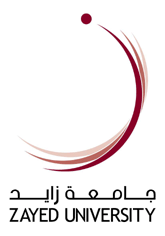 Citation Impact of Open Access Publications by Scholars in the Middle East
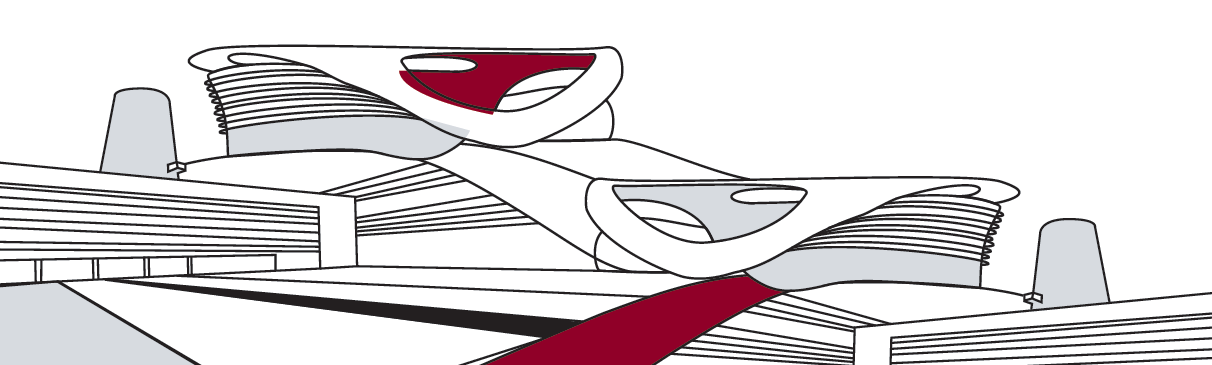 Nikesh Narayanan
nikesh.narayanan@zu.ac.ae

Yrjo Lappalainenyrjo.lappalainen@zu.ac.ae

ZU Library and Learning Commons
Zayed University, United Arab Emirates
Objectives of the study
The study’s aim is to analyze and evaluate the citation impact of open access (OA) publications of Middle East countries.

Determine the proportion of OA publications originating from the countries in the Middle East

Analyze the growth trend of OA publications in the Middle East during the three-year period from 2020 to 2022.

Compare the citation impact of OA articles and paywalled articles

Differentiate and compare the citation impact among Gold ,hybrid Gold, green, and Bronze OA publications
Methodology and data source
Methodology: Bibliometric study

Data source : SCOPUS database and SCIVAL analytics. 

The time frame for this study is set from 2020 to 2022, specifically narrowed down to a three-year window, to capture and analyze the immediate effects and implications of open access (OA) on citation impact.

 The focus is exclusively on articles authored by scholars from the Middle East Countries (SCOPUS list 16 countries : UAE, Saudi Arabia, Qatar, Bahrain, Kuwait, OMAN, Iran, Turkey, Israel, Iraq, Jordan, Lebanon, Palestine, Yemen, Syrian Arab Republic and Afghanistan)
Proportion of Open Access Publications in Total Publication Output – Middle East
Proportion of Open Access Publications in Total Publication Output – Countries
Proportion of OA in Total Publication Output – countries with over 10000 outputs
OA growth
Types of OA
Open Access Types by Country(countries with over 10000 outputs)
Citation impact of OA vs Non-OA Articles
Citation advantage of OA articles- possible reasons
Citation impact- Types of OA
International Collaboration
Citation advantage of Hybrid OA journals- possible reasons
The study examined the top 10 institutions in the Middle East based on the total no. of Gold OA content. 9/10 of these institutions provides OA publication support and the information is available on their webpage.
Hybrid Gold OA- Institutional support
Citation advantage of Green open Access – possible reasons
Discussion-1-  Hybrid Gold OA exhibits a higher citation impact than other OA models-   Hybrid Gold OA journals are highly ranked.-    Researchers publish more in the hybrid OA journals when they receive Institutional support
Why Hybrid Gold OA Journals Are Highly Ranked:
Historical Prestige: Many have a long-standing reputation from their subscription-based days.
Economic Benefits: Dual revenue from subscription fees and article processing charges (APCs).
Transition Phase: Allows publishers to test open access waters without full commitment.
Author Flexibility: Provides authors a choice between open access and traditional publishing.
Quality Control: Rigorous peer-review processes often maintained from their traditional journal roots.
Reluctance to Change: Uncertainties about OA sustainability and operational changes make full transition risky for some
Institutional support for publishing in Hybrid OA Journals
It is found that Institutions with high hybrid OA publishing productivity have their OA publishing support system.
 When hybrid OA publishing increase it is advisable to conduct an analysis of Read and publish costs
Discussion-2Gold OA has less citation impact - Factors Affecting Gold OA Journals' Rankings and Impact
Establishment and Recognition: Gold open access journals may struggle to gain recognition and reputation, especially when compared to long-established subscription-based journals.
Limited Resources: New gold open access journals often have limited financial resources for editorial processes, marketing, and promotion, impacting their ability to attract quality submissions and visibility.
Peer Review Quality: Maintaining rigorous peer review standards can be a challenge for some gold open access journals, affecting the quality of published articles and their perceived value.
Author and Institutional Preferences: Researchers and institutions may still prefer to publish in traditional subscription journals due to perceived prestige, impacting the competitiveness of gold open access journals.
Funding Models: Gold open access journals rely on article processing charges (APCs), which can deter some authors and institutions, limiting the pool of potential submissions and impacting journal rankings.
Discussion- 3Green OA is second behind hybrid Gold in terms of citation impact and ranking of journals
Promoting Green Open Access (Green OA) at Your Institution
Establish an Institutional Repository (IR):
Institutional Policies and Mandates
Training and Support Services
Advocate for Open Access Principles
Collaboration with Publishers
Promotion and Outreach
Discussion-4Double Dipping in Hybrid OA- Challenges
Double Payment: Institutions pay twice for the same content—once through subscriptions and again via Article Processing Charges (APCs).
Cost Inefficiency: Double dipping strains budgets and lacks cost-effectiveness.
Transparency Concerns: Lack of clear allocation between subscriptions and APCs hinders assessment.
Fairness Issues: It's perceived as unfair to institutions and researchers, undermining open access goals.
Solution: Explore transformative agreements and transparent pricing to mitigate double dipping
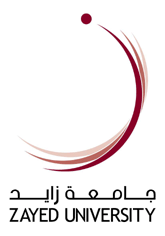 Thank you!

Questions?
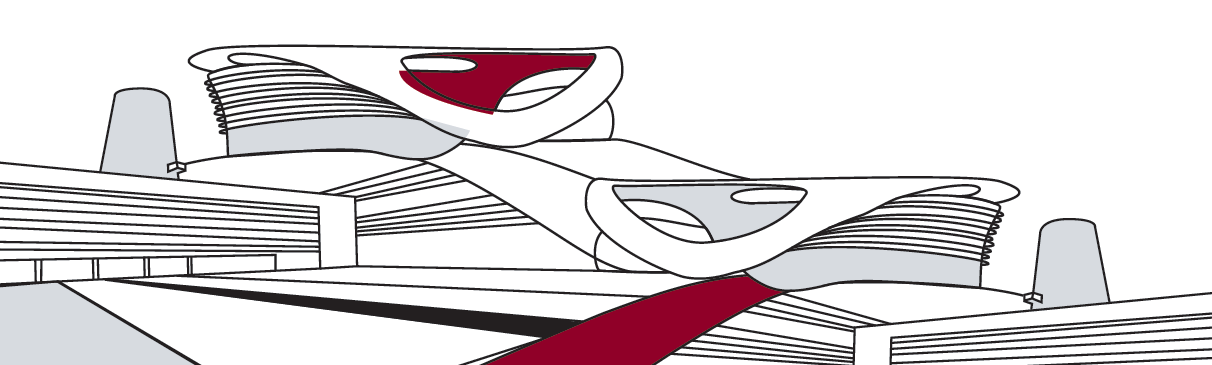 Yrjo Lappalainenyrjo.lappalainen@zu.ac.ae

Nikesh Narayanan
nikesh.narayanan@zu.ac.ae

ZU Library and Learning Commons
Zayed University, United Arab Emirates